Муниципальное бюджетное обшеобразовательное учреждение Средняя школа №75 имени В.Ф.Маргелова,
г. Ульяновск
Использование   современных образовательных технологий на уроках
изобразительного искусства
Автор: Шамсутдинов Рамиль Фарукович, учитель изобразительного искусства
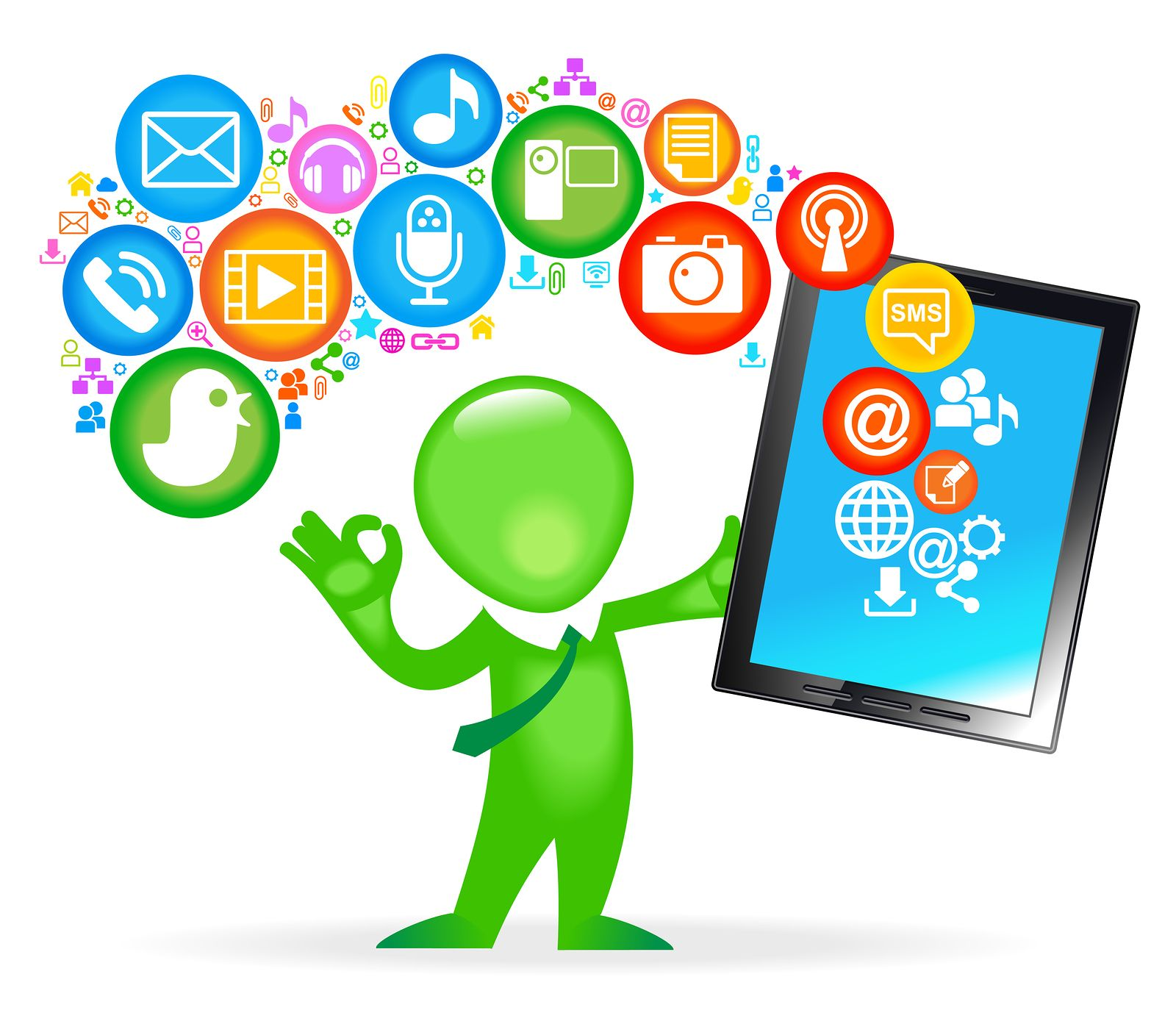 Современный мир характеризуется быстро меняющимся характером. Этому способствует все более широкое внедрение новых цифровых технологий в разные сферы  нашей жизни, в том числе и в сфере образования. Это в свою очередь меняет роль учителя, как основного участника образовательного процесса и требования к его компетенциям.
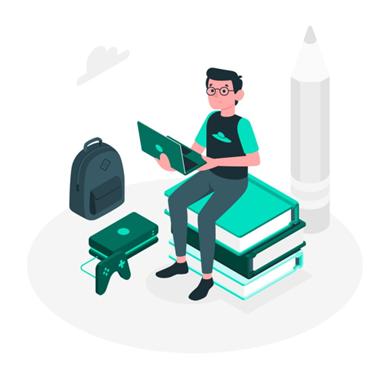 Современный учитель должен уметь пользоваться с веб-ресурсами и сервисами, инструментами онлайн-обучения и общения, всеми доступными образовательными ресурсами.
Цифровой образовательный ресурс (ЦОР) – это совокупность данных, представленных в цифровом виде, и предназначенных для использования в учебном процессе. Это фотографии, видеофрагменты, статические и динамические модели, объекты виртуальной реальности, звукозаписи, символьные объекты, текстовые документы и другие учебные материалы, которые необходимы для организации учебного процесса, представленные в цифровой форме.
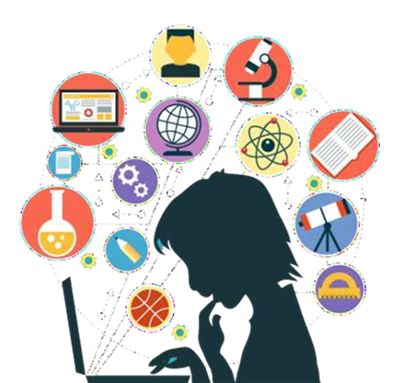 Цифровые образовательные платформы
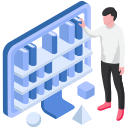 Контентные проекты
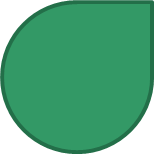 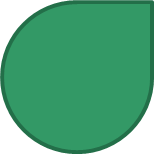 Дистанционные 
школы
Тренажеры.
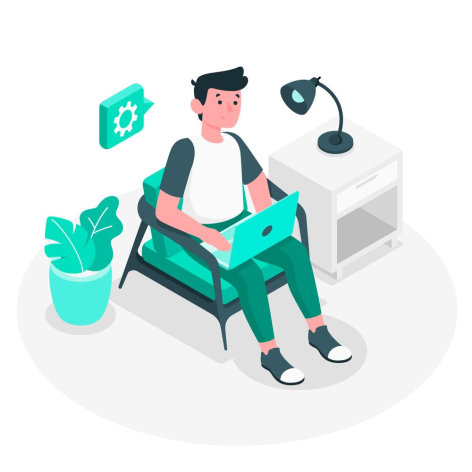 Контентный проект- образовательная платформа, предлагающая электронные учебники, видео и анимационные ролики, мультимедийное программное обеспечение.
Тренажеры- образовательная платформа, содержащая интерактивные задания с автоматической проверкой ответа. Это своего рода цифровой задачник для самостоятельного обучения или для использования в учебном процессе организации.
Дистанционные школы -  платформа, предлагающая полноценное дистанционное обучение, Она может быть использована  для самостоятельных занятий как дополнение к традиционному обучению, так и при переходе на домашнее обучение.
Контентные проекты
Мобильное 
электронное образование (МЭО
«InternetUrok.ru»
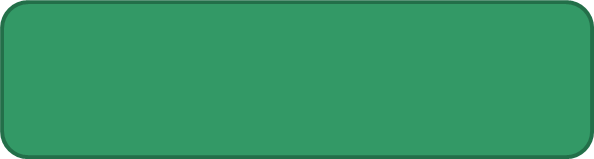 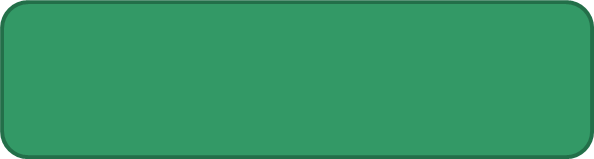 Московская
 электронная 
школа (МЭШ)
Российская 
электронная
 школа (РЭШ)
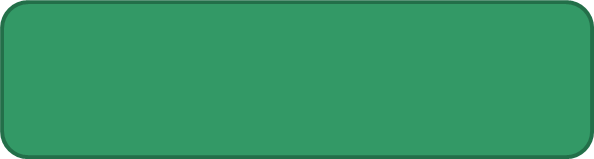 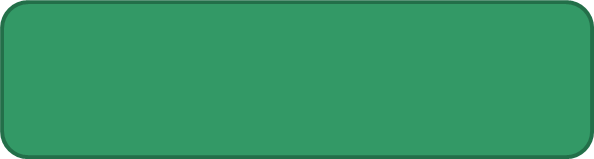 «Открытая школа»
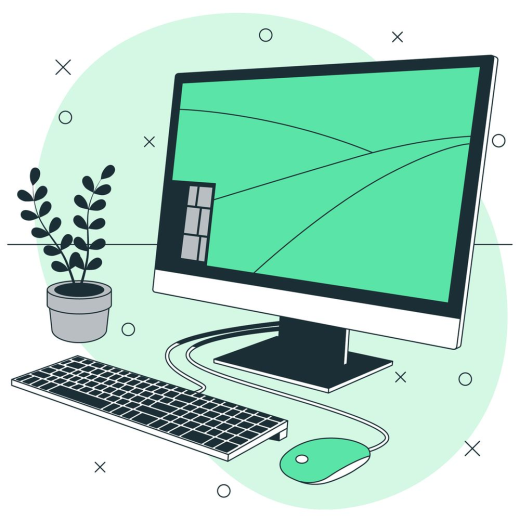 «Фоксфорд»
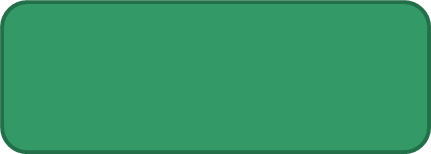 «Яндекс.
школа»
«Просвещение»
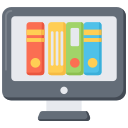 Тренажеры
Дистанционные 
школы
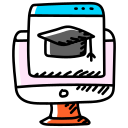 Инструменты цифрового образования:
Для создания графики, с огромным количеством шаблонов представлено в онлайн-платформе Canva, в том числе и школьной тематики. Данная платформа предоставляет возможность быстрого создания изображений, скачивания на компьютер, пересылки на электронную почту и публикации в социальных cетях.
Piktochart - цифровой инструмент, позволяющий создавать инфографику, презентации, плакаты, визуальные материалы, которые можно использовать как в классе, так и для дома при подготовке домашних заданий.
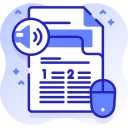 Online Test Pad таит в себе широкие возможности создания различных тестов, заданий, кроссвордов, сканвордов, опросов, логических игр. Данный конструктор позволяет собрать и систематизировать информацию, использовать как цифровой инструмент формирующего и итогового оценивания.
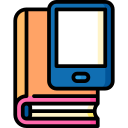 Superteacherworksheets, CrossMaker - конструкторы для создания кроссвордов в онлайн , Rebuskids - генератор ребусов, Printablecreative, Puzzlemaker -сервисы для создания необычных  головоломок.
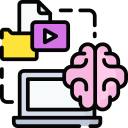 Ресурс для создания интерактивных кроссвордов – Learningapps. 
Данный образовательный ресурс позволяет учителю в онлайн режиме проверить и закрепить знания учащихся в игровой форме, что способствует формированию учебно-познавательного интереса к предмету –изобразительное искусство.
Вышеперечисленные образовательные ресурсы будут эффективны только в том случае, если учебный кабинет будет оснащен современными техническими средствами обучения - компьютерами и программами по графическому дизайну, экраном, интерактивной доской, скоростным интернетом;  педагогами, имеющими опыт работы с цифровыми образовательными ресурсами.
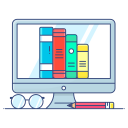 Владение умениями и навыками работы с компьютером, цифровыми образовательными ресурсами являются необходимым инструментом в профессиональной деятельности  современного учителя.
   Использование современных образовательных технологий в практике работы учителя изобразительного искусства позволяет глубже погрузиться в мир искусства, увидеть его учащимся  своими глазами, стать участником того или иного культурного события.
Спасибо за внимание!
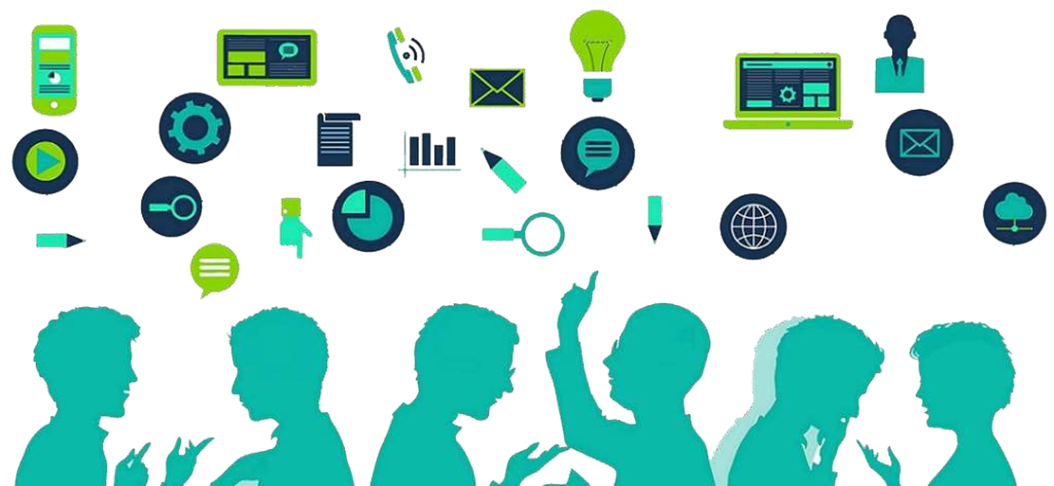 Используемые ресурсы:
https://e.mail.ru/cgi-bin/getattach?file=1714500803348.jpg&id=17145008112071000661%3B0%3B7&mode=attachment&project=cloud&x-email=linarcom%40mail.ru
https://skillspace.ru/blog/content/images/size/w1000/2023/11/5207786_Nerd.jpg
https://cdn-icons-png.flaticon.com/128/14670/14670398.png
https://skillspace.ru/blog/content/images/size/w1000/2023/11/6201090_3206770.jpg
https://skillspace.ru/blog/content/images/size/w1000/2023/11/32318401_7922058.jpg
 https://www.flaticon.com/ru/free-icon/online-library_7793683
https://cdn-icons-png.flaticon.com/128/4039/4039178.png 
https://www.flaticon.com/ru/free-icon/education_4901612
https://cdn-icons-png.flaticon.com/128/2725/2725752.png
1 https://cdn-icons-png.flaticon.com/128/5423/5423885.png



88h
8.tps://cdn-icons-png.flaticon.com/128/5182/5182232.png